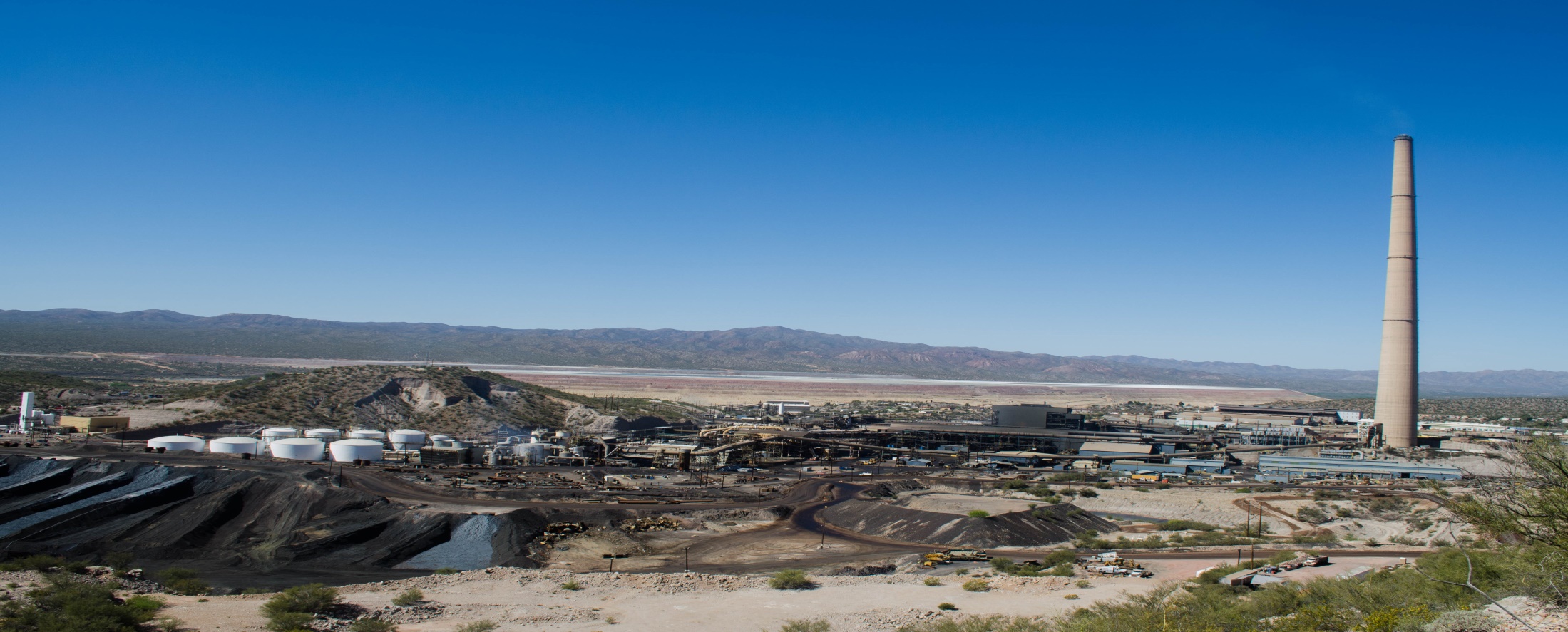 Airborne Lead & Arsenic in Hayden, AZ
REMAN Almusawi
Arizona Space Grant – 2020 Symposium
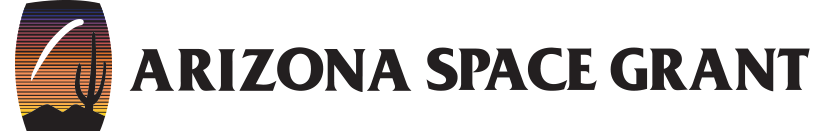 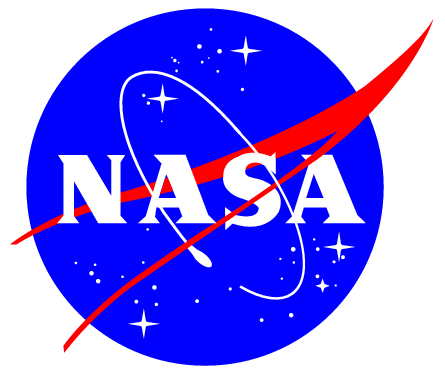 Acknowledgements: Dr. A.E. Sáez, Dr. E.A. Betterton, T. Rodriguez-Chavez, K. P. Rine, R. F. O’Brien-Metzger
[Speaker Notes: intro slide, point out picture as study side.. Myself & time I’ve been with lab.]
Introduction
C. SLAG DUMPS
A. CRUSHING & GRINDING
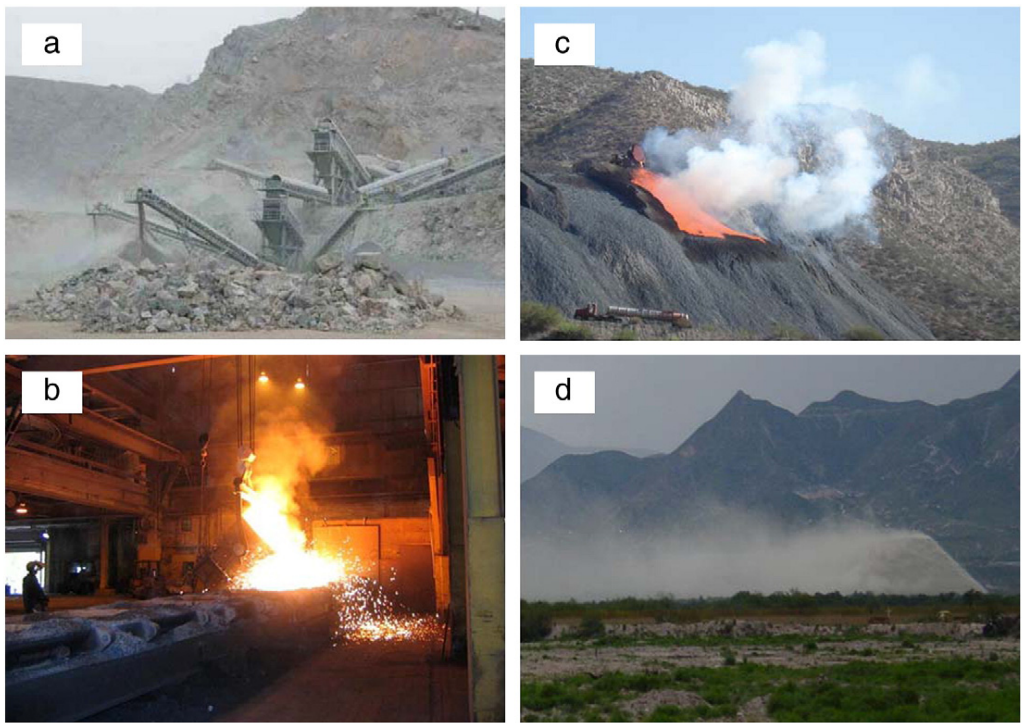 2008
ASARCO installed controls on refining operation - overall lead emissions reduced by 50%
Mandatory cleanups
2014 
Nonattainment designation by EPA for airborne lead
2015 
$150 million settlement between US EPA and ASARCO LLC
ASARCO mandated to install new equipment & pollution control technologies
B. SMELTING
D. WIND EROSION OF MINE TAILINGS
Source: Modified from (Csavina et al., 2012)
[Speaker Notes: Quickly go over mining operations, timeline, discuss $150 million settlement with EPA & ASARCO
A non-attainment area means air quality is worse than national air standards.]
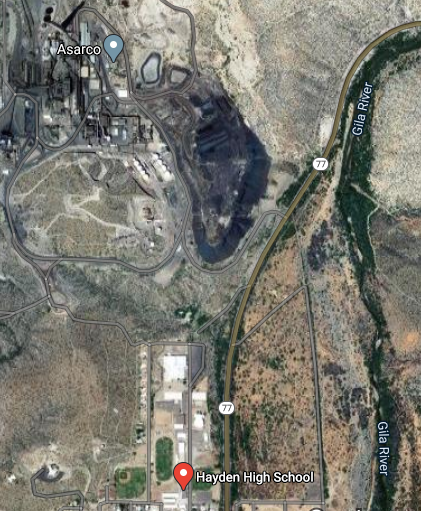 Study Site Hayden High School
[Speaker Notes: Introduce study site as well as method (indoor vs. outdoor) Point out proximity of smokestack & slag pile to high school.. Discuss health effects of lead & arsenic]
Materials & Methods
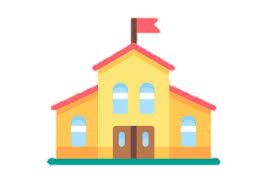 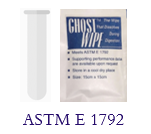 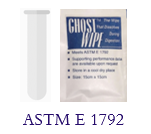 Third Pass
Second Pass
First Pass
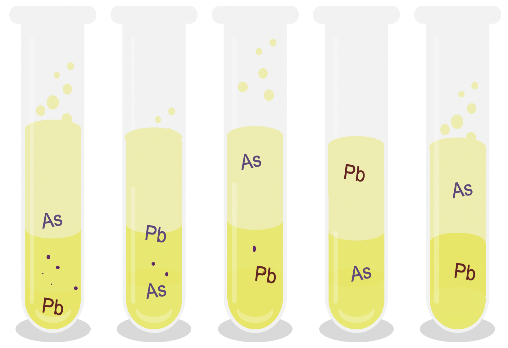 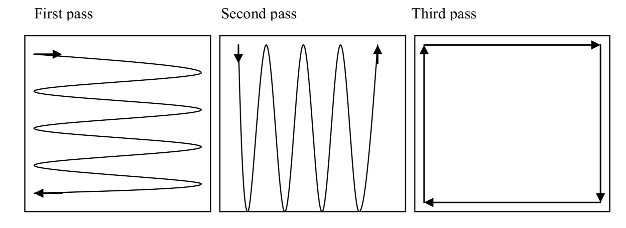 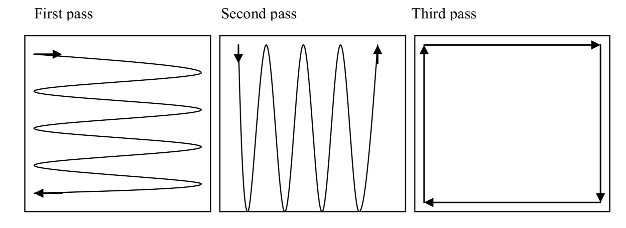 Sample Preparation
Laboratory Analysis
Inverted-disc samplers were installed at Hayden High School
22 Inverted-Disc Samplers
Diameter: 24 cm
Surface area : 0.045  m2
11 Surface wipe Samples
Template surface area : 0.03 m2
Extractions with 40 mL of Aqua Regia 
Aliquot of 3.6 ml were diluted to 12 ml of D.I water
Samples were analyzed by The Arizona Laboratory for Emerging Contaminants (ALEC)
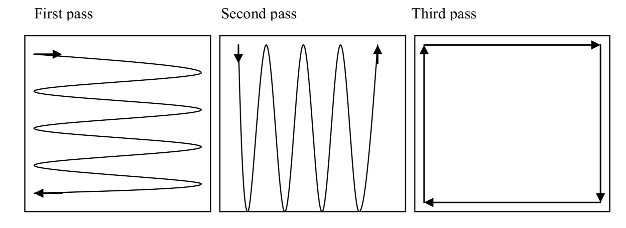 Source: superfund.arizona.edu/personnel/trainees/tania-b-rodriguez
[Speaker Notes: Go over procedure – Inverted disk samplers & surface dust samplers]
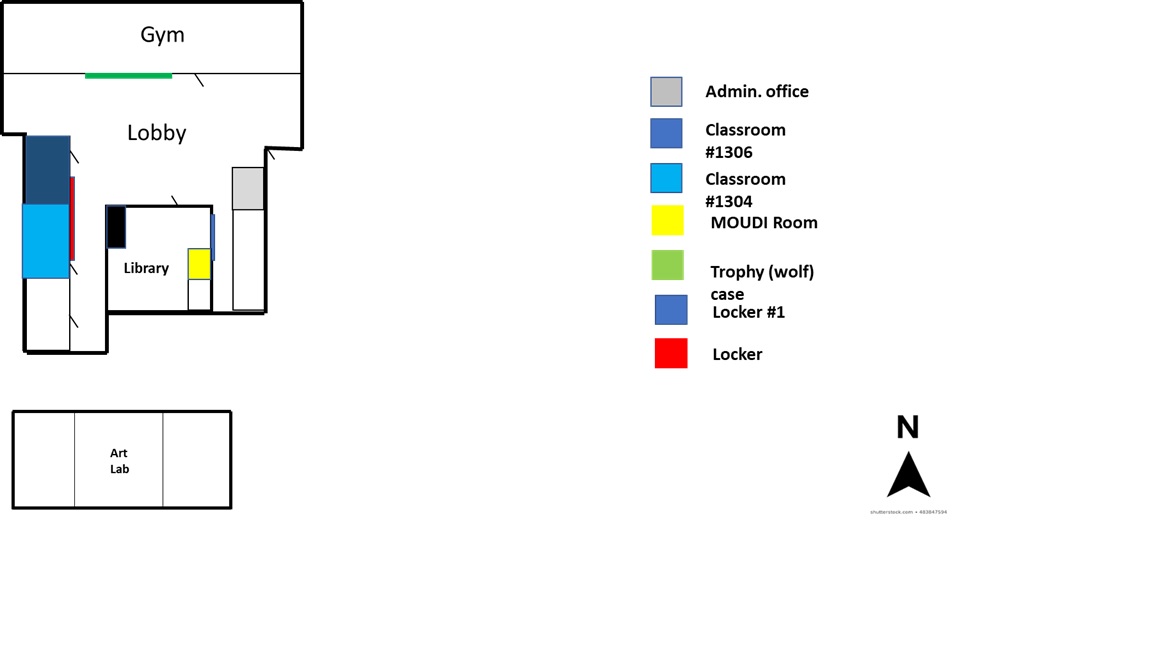 Source: superfund.arizona.edu/personnel/trainees/tania-b-rodriguez
[Speaker Notes: Plan View of where samples were placed.]
Results: Inverted Disk Samplers
Source from T. Rodriguez; unpublished data
[Speaker Notes: Go over results, Explain Dust lead and lead deposition fluxes.. What do these numbers mean]
Results: Surface Dust
Source from T. Rodriguez; unpublished data
[Speaker Notes: Go over results, collected one month before inverted disk samples were collected.. point out EPA standards line on left bar chart, some are exceeding.. There is no standard for Arsenic.. state that even though all don’t exceed standard even slightly elevated levels can be dangerous with chronic exposure.. No amount of lead or arsenic is safe for the human body.]
Conclusions
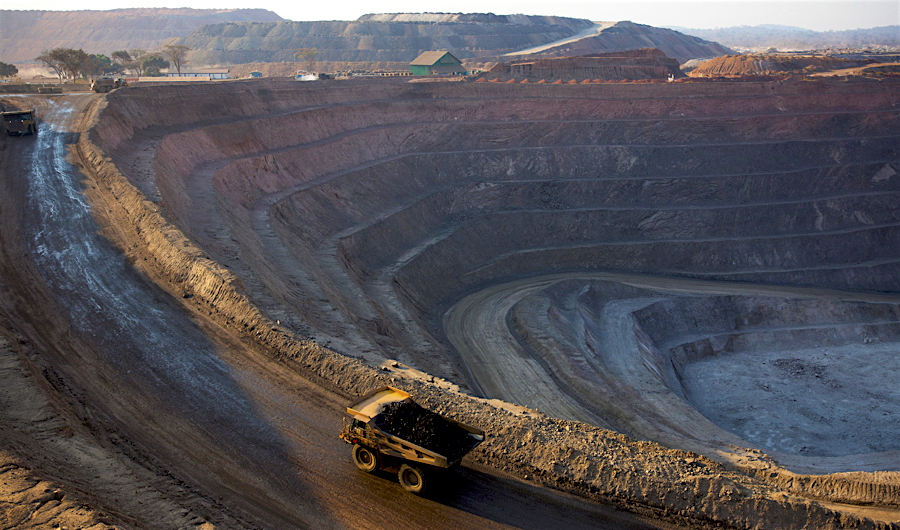 Lead particles make it into the indoor environments settling with dust
Previous studies show indoor particles to contain relatively elevated concentrations of lead.
Lead Dust > 108 μg/m2 
EPA Dust-Lead Hazard Standard was violated
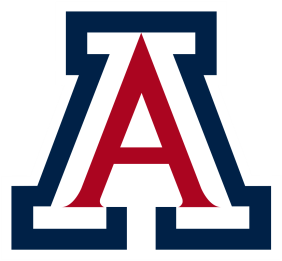 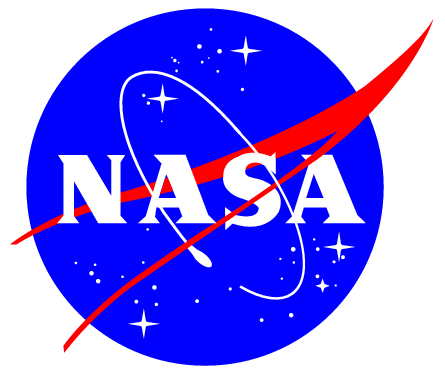 Dr. Eduardo Sáez
Dr. Eric Betterton
Kyle Rine
Ruby O’Brien-Metzger
Tania Rodriguez-Chavez
Michelle Coe
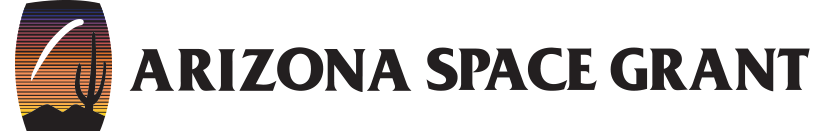 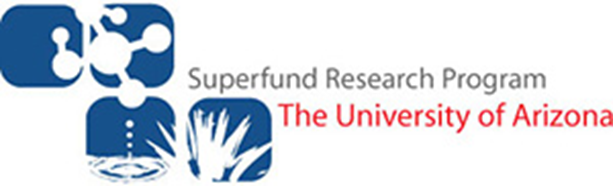 Thank You
[Speaker Notes: Thanksss everybody]
References
Csavina, J., Field, J., Taylor, M. P., Gao, S., Landazuri, A., Betterton, E. A., & Sáez, A. E. (2012). A review on the importance of metals and metalloids in atmospheric dust and aerosol from mining operations. Science of the Total Environment, 433, 58-73.